NASTAVNI SAT U ŠKOLSKOJ KNJIŽNICI
7. razred
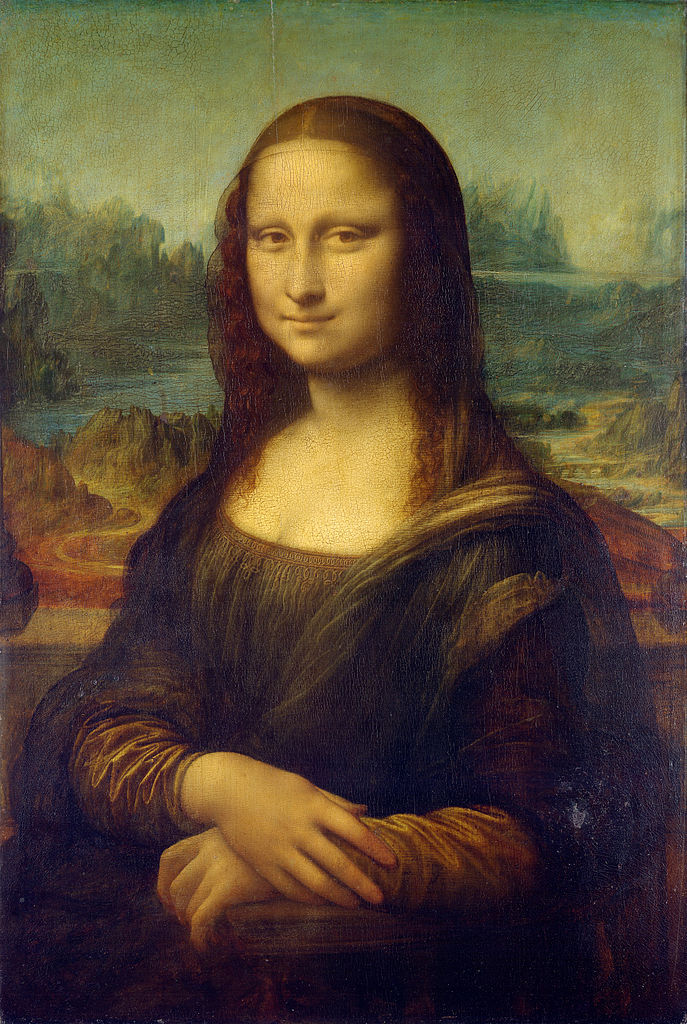 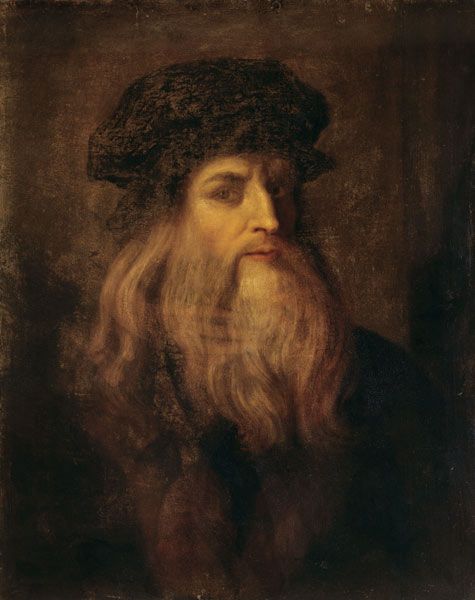 Leonardo da Vinci
Mona Lisa
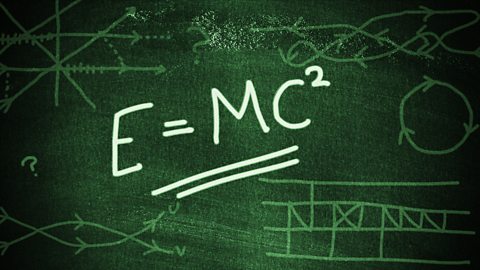 Ekvivalencija mase i energije
Albert Einstein
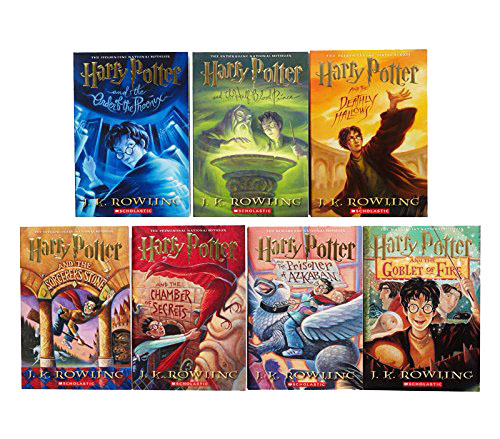 Harry Potter
J.K. Rowling
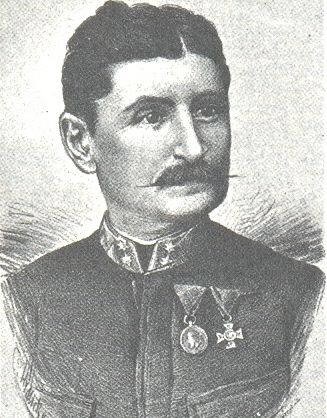 Josip Runjanin
Uglazbio hrvatsku himnu
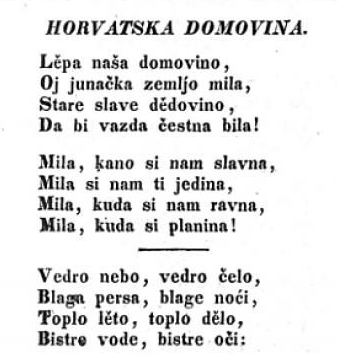 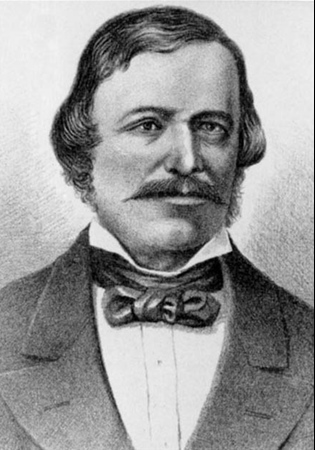 Antun Mihanović
Tekst hrvatske himne
Što povezuje ljude na prethodim stranicama prezentacije?
AUTORSKO PRAVO I CITIRANJE IZVORA
AUTOR
Što je autor?





Stručna Služba zaštite autorskih muzičkih prava (ZAMP) Hrvatskog društva skladatelja (HDS). Što je autor?. https://www.youtube.com/watch?v=ICxggnhuWqo (pristupljeno 10. travnja 2017.)
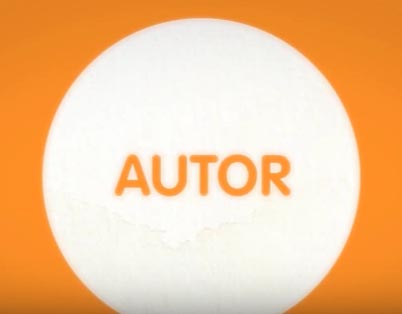 AUTOR
Tvorac znanstvenog, umjetničkog, književnog ili bilo kojeg drugog djela
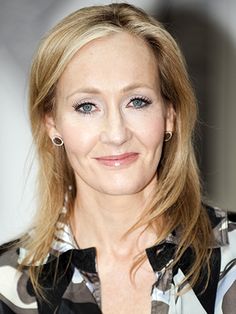 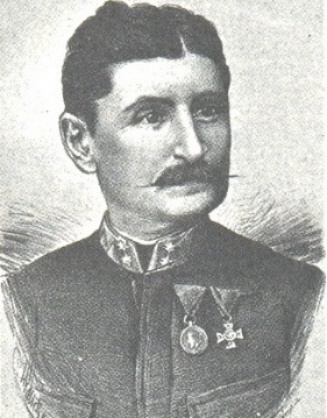 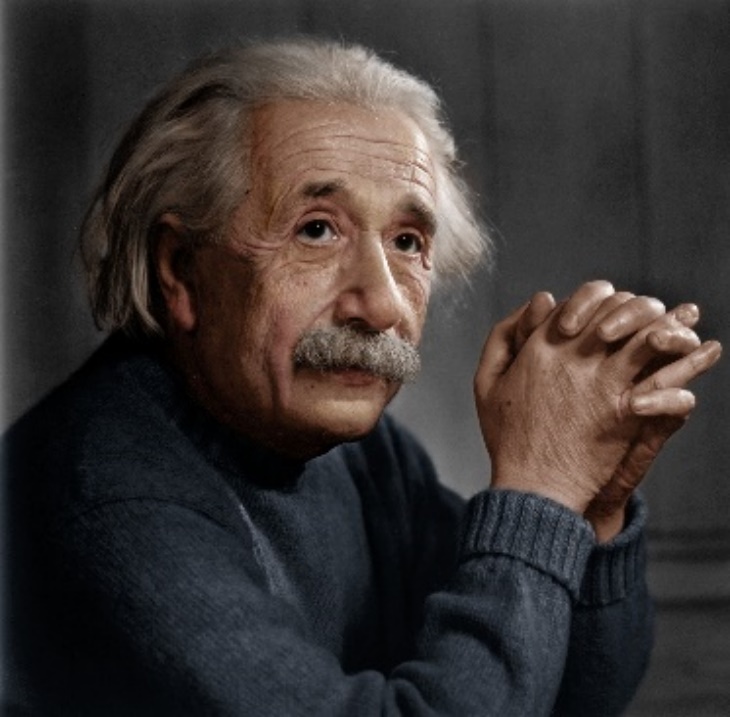 J.K. ROWLING
(Harry Potter)
JOSIP RUNJANIN
Lijepa naša domovino
ALBERT EINSTEIN
E=mc2
AUTORSKO DJELO
Što je autorsko djelo?





Stručna Služba zaštite autorskih muzičkih prava (ZAMP) Hrvatskog društva skladatelja (HDS). Što je autorsko djelo?. https://www.youtube.com/watch?v=GQOAyrL0axY (pristupljeno 10. travnja 2017.)
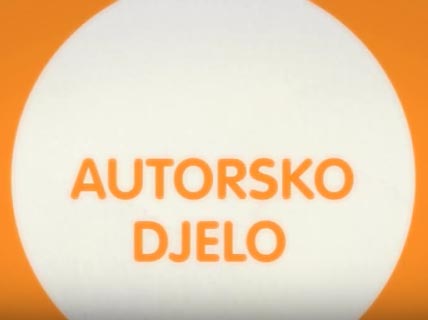 AUTORSKO DJELO
originalno, duhovno (intelektualno) ostvarenje iz književnog, umjetničkog i znanstvenog područja, koje ima individualni karakter i koje je na neki način izraženo
HARRY POTTER
 I KAMEN MUDRACA
J.K. Rowling
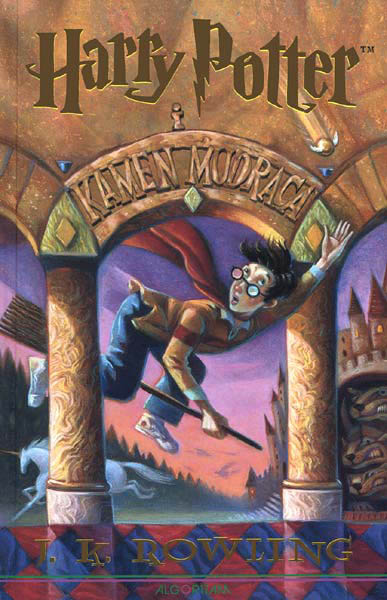 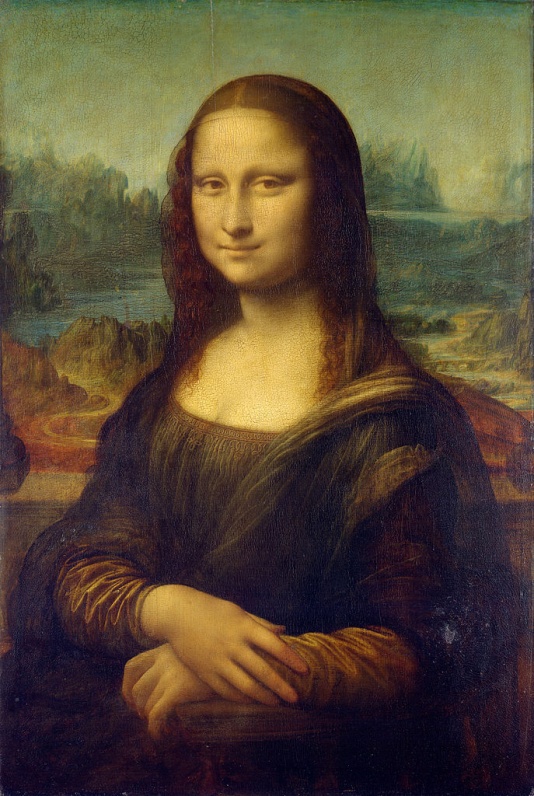 MONA LISA
Leonardo da Vinci
©
COPYRIGHT
Autorsko pravo
AUTORSKO PRAVO
skup pravnih propisa koji uređuju pitanja objavljivanja i umnožavanja književnih, umjetničkih i znanstvenih djela te ostalih duhovnih tvorevina, bez obzira na vrstu, način i oblik izražavanja
traje za života autora i 70 godina nakon smrti (Zakon o autorskom pravu i srodnim pravima)

VRLO JE VAŽNO POŠTOVATI AUTORSKA PRAVA!

autorska prava služe zaštiti interesa njihovih nositelja
poštivanjem autorskih prava poštujemo autora i njegov rad
AUTORSKO PRAVO
POVREDA AUTORSKOG PRAVA
Jeste li ikad preuzeli tuđe djelo i predstavili ga kao svoje?
Kako bi se vi osjećali kad bi netko preuzeo zasluge za neku vašu ideju, rad, sastav, crtež ili fotografiju?
Mislite li da je ispravno preuzimati tuđa djela bez dozvole autora?

Kako zovemo povredu autorskog prava?
PLAGIRANJE
PLAGIJAT
oponašanje ili prisvajanje tuđega umjetničkog ili znanstvenoga djela
djelomice ili u cijelosti
bez navođenja izvornog autorstva ili izvornika
prekomjerno korištenje nekog djela
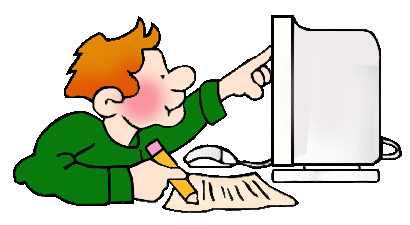 KRAĐA?
Na koji način možemo koristiti nečije djelo, a da pritom poštujemo prava autora?
Kako možemo izbjeći plagiranje?

CITIRANJEM
CITIRANJE
izvadak iz teksta koji se točno prenosi, navodi od riječi do riječi
doslovno prenošenje riječi ili dijela teksta

Citiranjem se:
podupiru vlastite misli/teze/ideje
potvrđuje rad i odaje priznanje originalnom autoru
upućuje čitatelja na izvore za daljnja istraživanja
CITIRANJE
označavanje citata:
u brojevima kraj riječi nekog teksta (fusnote u Wordu)
na kraju teksta, odnosno u popisu literature

postoji više vrsta citiranja ovisno o zemlji, znanstvenim disciplinama i/ili časopisu 
Harvardski, Vankuverski, Oxfordski, ALA itd.
Hrvatski pravopis
CITIRANJE
citat mora obuhvaćati sljedeće podatke:

tko je autor izvora
naslov
gdje je izvor objavljen
za knjigu: izdavača i mjesto izdanja
za članak: koji časopis, godište, broj, stranice od-do
godinu objavljivanja
PARAFRAZIRANJE
prepričavanje, slobodna obradba tuđega teksta, misli, kompozicije
za razliku od prepisivanja (plagijata), parafraziranje je dozvoljeno pod pretpostavkom da u pozivnim bilješkama (fusnoti) ili na kraju rada u popisu literature navedemo djelo kojim smo se koristili
PLAGIJAT
djelo nastalo prepisivanjem; prisvajanje tuđeg rada uloženog u to djelo
PARAFRAZA
vlastitim riječima prepričavati ono što je drugi već izrekao/napisao
PRIMJER CITIRANJA - Knjiga
Prezime, Ime autora. Godina izdanja. Naslov. Nakladnik. Mjesto izdavanja.
Hitrec, Hrvoje. 1996. Smogovci: romančić za nešto stariju djecu i približno mladu omladinu. Mosta. Zagreb.
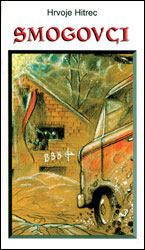 PRIMJER CITIRANJA – ČLANAK U ČASOPISu
Prezime, Ime autora. Godina izdanja. Naslov rada. Naslov časopisa godište/broj.
Stipković, Franko. 2012. Ribe nazvane po dugi. Priroda 102/1098. 28-30.
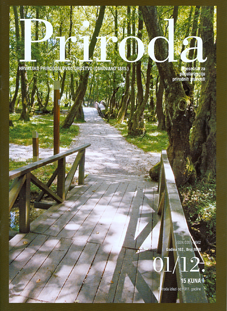 PRIMJER CITIRANJA – MREŽNi izvori
Naslov stranice. Potpuna URL adresa (datum pristupa stranici).
Hrvatski jezični portal. http://hjp.znanje.hr/ (pristupljeno 10. travnja 2017.)
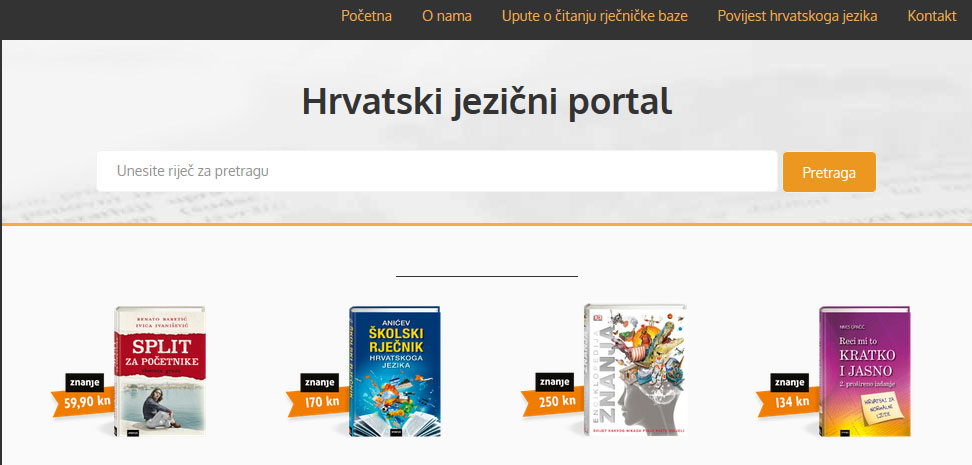 Pravila citiranja i primjeri
KNJIGA
Prezime, Ime autora. Godina izdanja. Naslov. Nakladnik. Mjesto izdavanja.
Primjer: 
Hitrec, Hrvoje. 1996. Smogovci: romančić za nešto stariju djecu i približno mladu omladinu. Mosta. Zagreb.

ČLANAK U ČASOPISU
Prezime, Ime autora. Godina izdanja. Naslov rada. Naslov časopisa godište/broj. Broj stranica.
Primjer:
Stipković, Franko. 2012. Ribe nazvane po dugi. Priroda 102/1098. 28-30.

MREŽNI IZVORI (mrežne stranice): 
Naslov stranice. Potpuna URL adresa (datum pristupa stranici).
Primjer:
Hrvatski jezični portal. http://hjp.znanje.hr/ (pristupljeno 10. travnja 2017.)
ZADATAK 1
Odredite izvor podataka i citirajte navedene bibliografske jedinice po pravilima Hrvatskog pravopisa koristeći sljedeće podatke:
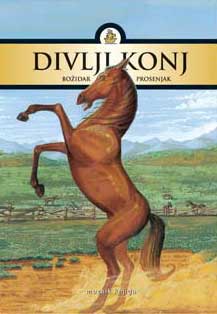 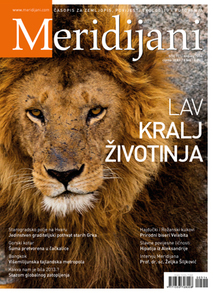 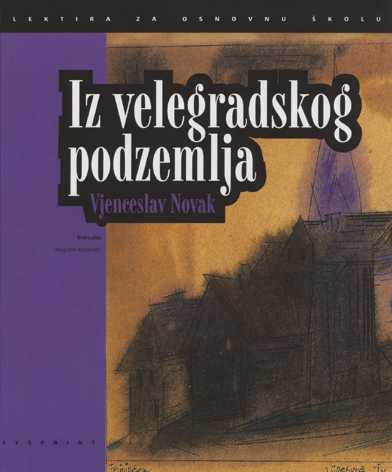 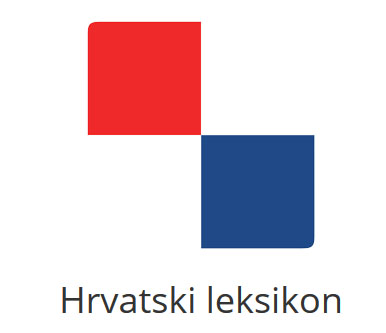 Primjer 1
○ knjiga      ○ časopis      ○ mrežni izvor

181  
2014 
24-33
Hrvoje Dečak
Meridijani
Šuma pretvorena u čačkalice
Primjer 1 - rješenje
○ knjiga      ○ časopis      ○ mrežni izvor

Dečak, Hrvoje. 2014. Šuma pretvorena u čačkalice. Meridijani 181. 24-33.
Primjer 2
○ knjiga      ○ časopis      ○ mrežni izvor

(današnji datum)
Hrvatski leksikon
http://www.hrleksikon.info
Primjer 2 - rješenje
○ knjiga      ○ časopis      ○ mrežni izvor

Hrvatski leksikon. http://www.hrleksikon.info. (pristupljeno 15. svibnja 2017.)
Primjer 3
○ knjiga      ○ časopis      ○ mrežni izvor

2002
Iz velegradskog podzemlja
SysPrint
Vjenceslav Novak
Zagreb
Primjer 3 - rješenje
○ knjiga      ○ časopis      ○ mrežni izvor

Novak, Vjenceslav. 2002. Iz velegradskog podzemlja. SysPrint. Zagreb.
Primjer 4
○ knjiga      ○ časopis      ○ mrežni izvor

Božidar Prosenjak
2007
Divlji konj
Mozaik knjiga
Zagreb
Primjer 4 - rješenje
○ knjiga      ○ časopis      ○ mrežni izvor

Prosenjak, Božidar. 2007. Divlji konj. Mozaik knjiga. Zagreb.
Zadatak 2
Pronađite pogreške u navedenim bibliografskim jedinicama i zaokružite je:

Cesarić, Dobriša. Pjesme. ABC naklada. 2007. Zagreb.
Grabovac, Višnja. 22-32. 2012. Festa svetoga Vlahe. Meridijani 161.
https://www.carnet.hr/. CARNet: Hrvatska akademska i istraživačka mreža. (pristupljeno 10. svibnja 2017.)
Sanja, Polak. 2003. Drugi dnevnik Pauline P. Mozaik knjiga. Zagreb.
Zadatak 2 - rješenja
JEDINICA GRAĐE:
Cesarić, Dobriša. Pjesme. ABC naklada. 2007. Zagreb.

POGREŠKA U OPISU:
Cesarić, Dobriša. Pjesme. ABC naklada. 2007. Zagreb.

ISPRAVAN OPIS:
Cesarić, Dobriša. 2007. Pjesme. ABC naklada. Zagreb.
Zadatak 2 - rješenja
JEDINICA GRAĐE
Grabovac, Višnja. 22-32. 2012. Festa svetoga Vlahe. Meridijani 161.

POGREŠKA U OPISU:
Grabovac, Višnja. 22-32. 2012. Festa svetoga Vlahe. Meridijani 161.

ISPRAVAN OPIS:
Grabovac, Višnja. 2012. Festa svetoga Vlahe. Meridijani 161. 22-32.
Zadatak 2 - rješenja
JEDINICA GRAĐE:
https://www.carnet.hr/. CARNet: Hrvatska akademska i istraživačka mreža. (pristupljeno 10. svibnja 2017.)

POGREŠKA U OPISU:
https://www.carnet.hr/. CARNet: Hrvatska akademska i istraživačka mreža. (pristupljeno 10. svibnja 2017.)

ISPRAVAN OPIS:
CARNet: Hrvatska akademska i istraživačka mreža. https://www.carnet.hr/. (pristupljeno 10. svibnja 2017.)
Zadatak 2 - rješenja
JEDINICA GRAĐE:
Sanja, Polak. 2003. Drugi dnevnik Pauline P. Mozaik knjiga. Zagreb.

POGREŠKA U OPISU:
Sanja, Polak. 2003. Drugi dnevnik Pauline P. Mozaik knjiga. Zagreb.

ISPRAVAN OPIS:
Polak, Sanja. 2003. Drugi dnevnik Pauline P. Mozaik knjiga. Zagreb.
KVIZ
KVIZ – PROVJERA ZNANJA
Autorsko pravo vrijedi isključivo za vrijeme autorovog života.

DA
NE
Odgovor nažalost 
nije točan!
Povratak na pitanje
Bravo, 
odgovor je točan!
KVIZ – PROVJERA ZNANJA
Copyright, odnosno autorsko pravo povezujemo sa sljedećim simbolom:

©
Ω
®
™
Odgovor nažalost 
nije točan!
Povratak na pitanje
Bravo, 
odgovor je točan!
KVIZ – PROVJERA ZNANJA
Plagiranjem poštujemo prava autora.

DA
NE
Odgovor nažalost 
nije točan!
Povratak na pitanje
Bravo, 
odgovor je točan!
KVIZ – PROVJERA ZNANJA
Citiranjem poštujemo prava autora i izbjegavamo plagiranje.

DA
NE
Odgovor nažalost 
nije točan!
Povratak na pitanje
Bravo, 
odgovor je točan!
KVIZ – PROVJERA ZNANJA
Parafraziranje je dopušteno ukoliko u tekstu ili popisu literature navedemo autora.

DA
NE
Odgovor nažalost 
nije točan!
Povratak na pitanje
Bravo, 
odgovor je točan!
ZAKLJUČAK
Autor - tvorac znanstvenog, umjetničkog ili bilo kojeg drugog djela
Autorsko djelo - originalno, duhovno (intelektualno) ostvarenje iz književnog, umjetničkog i znanstvenog područja, koje ima individualni karakter i koje je na neki način izraženo
Autorsko pravo - skup pravnih propisa koji uređuju pitanja objavljivanja i umnožavanja književnih, umjetničkih i znanstvenih djela te ostalih duhovnih tvorevina
Zaključak
Citat - navod iz nekoga teksta
Parafraza - prepričavanje, slobodna obradba tuđega teksta, misli, kompozicije
Plagijat - oponašanje ili prisvajanje tuđega umjetničkog ili znanstvenoga djela

VRLO JE VAŽNO POŠTOVATI PRAVA AUTORA!
HVALA! 

LITERATURA – izvori za nastavu
Anić, Vladimir. 1994. Rječnik hrvatskoga jezika. Novi liber. Zagreb.
Horvat, Aleksandra; Živković, Danijela. 2009. Knjižnice i autorsko pravo. Hrvatska sveučilišna naklada. Zagreb.
Hrvatski jezični portal. http://hjp.znanje.hr/(pristupljeno 10. travnja 2017.)
Hrvatski leksikon. http://www.hrleksikon.info/ (pristupljeno 10. travnja 2017.)
Hrvatski pravopis. http://pravopis.hr/ (pristupljeno 11. travnja 2017.)
LITERATURA – izvori za nastavu
Stručna Služba zaštite autorskih muzičkih prava (ZAMP) Hrvatskog društva skladatelja (HDS). Što je autor?. https://www.youtube.com/watch?v=ICxggnhuWqo (pristupljeno 10. travnja 2017.)
Stručna Služba zaštite autorskih muzičkih prava (ZAMP) Hrvatskog društva skladatelja (HDS). Što je autorsko djelo?. https://www.youtube.com/watch?v=GQOAyrL0axY (pristupljeno 10. travnja 2017.)
Zakon o autorskim i srodnim pravima: pročišćeni tekst. http://www.zakon.hr/z/106/Zakon-o-autorskom-pravu-i-srodnim-pravima  (pristupljeno 9. travnja 2017.)
LITERATURA – izvori za učenike
Dečak, Hrvoje. 2014. Šuma pretvorena u čačkalice. Meridijani 181. 24-33. 
Hitrec, Hrvoje. 1996. Smogovci: romančić za nešto stariju djecu i približno mladu omladinu. Mosta. Zagreb.
Hrvatski jezični portal. http://hjp.znanje.hr/(pristupljeno 10. travnja 2017.)
Hrvatski leksikon. http://www.hrleksikon.info/ (pristupljeno 10. travnja 2017.)
Novak, Vjenceslav. 2002. Iz velegradskog podzemlja. SysPrint. Zagreb.
Prosenjak, Božidar. 2007. Divlji konj. Mozaik knjiga. Zagreb
Stipković, Franko. 2012. Ribe nazvane po dugi. Priroda 102/1098. 28-30.